Способы общения. Получение и передача информации.
Для 1 класса
Учитель Островская О.А.
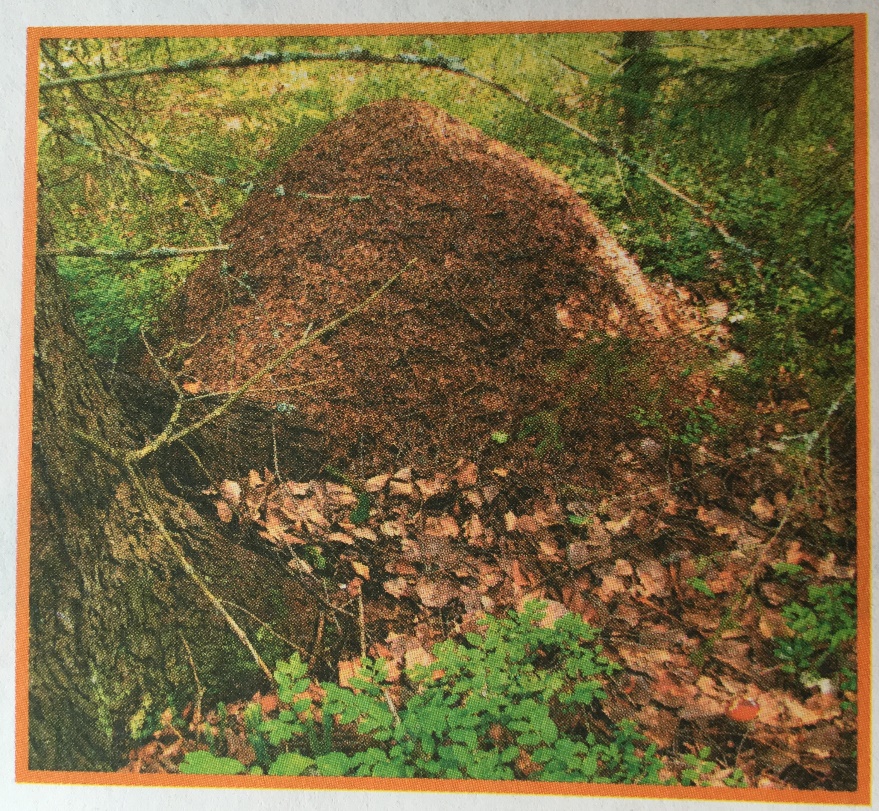 Рассмотри фотографии. Расскажи, что ты узнал о жизни  муравьёв. Как называется их дом, из чего он построен? Чем они питаются? Как зимуют? Чего бояться?Ответы на эти вопросы, можно получить прочитав книги и журналы о муравьях или посмотрев о них фильм.
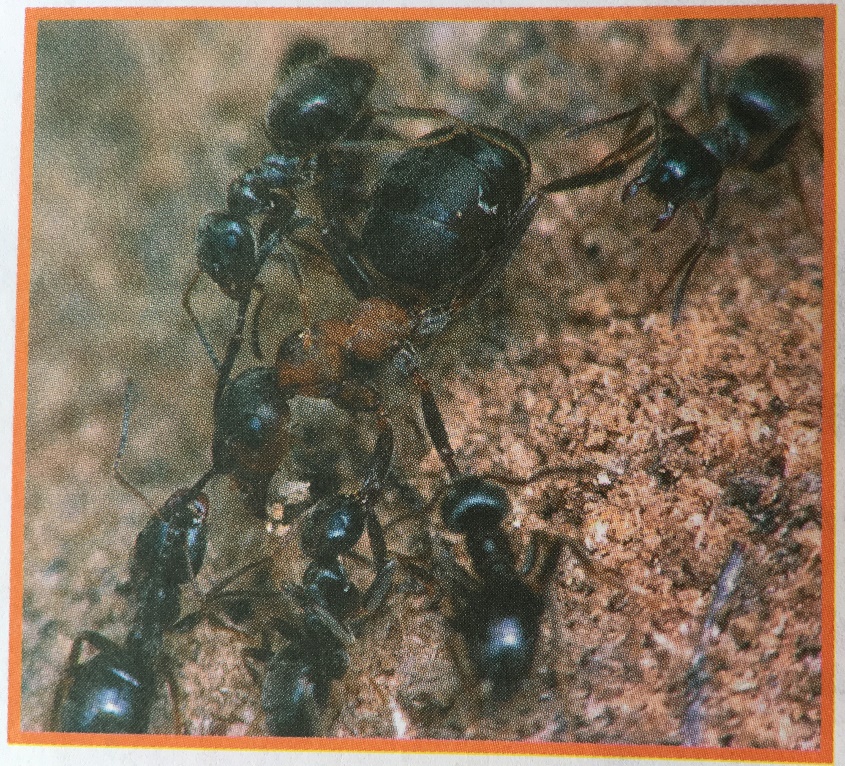 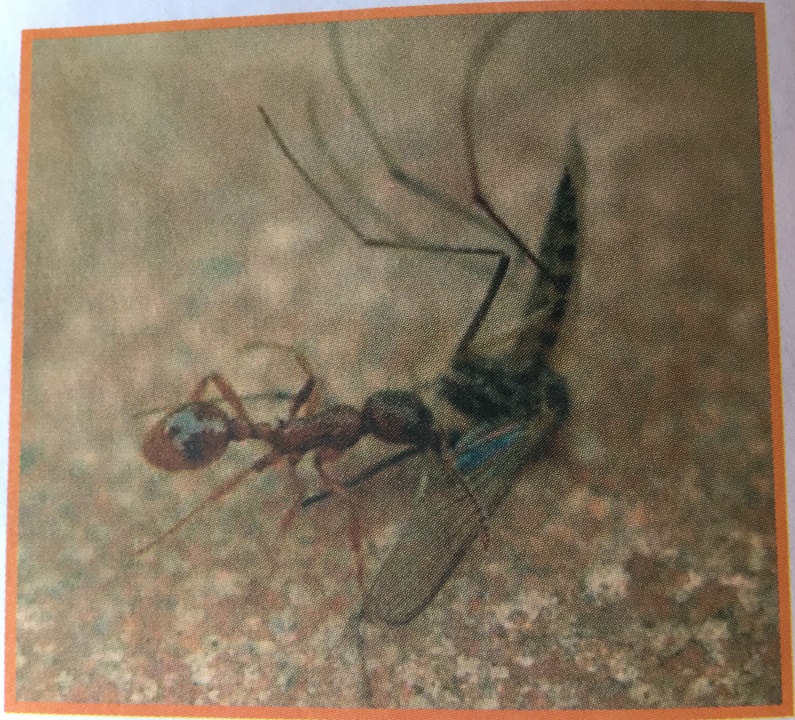 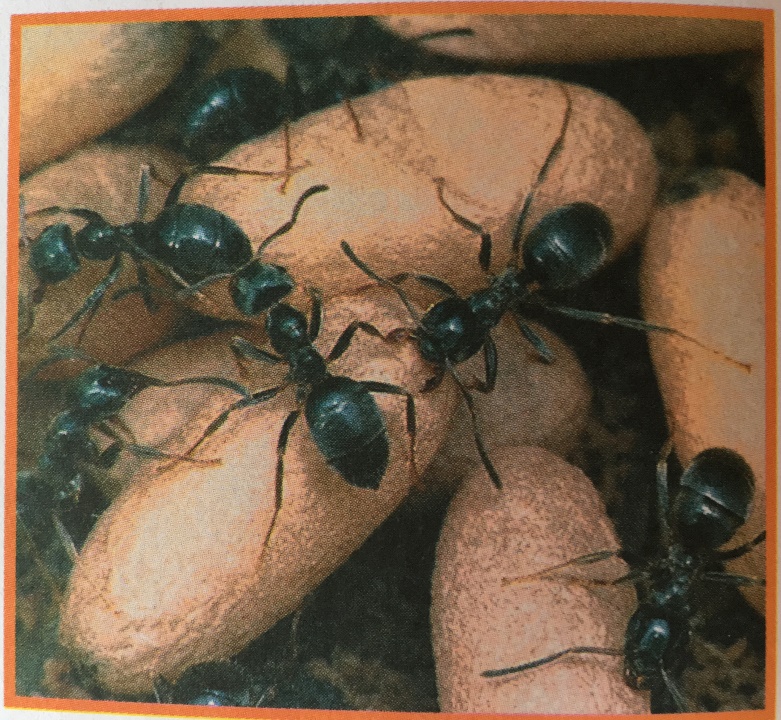 А как люди получали и передавали информацию раньше? В древние времена люди передавали информацию с помощью изображений на стенах пещер.
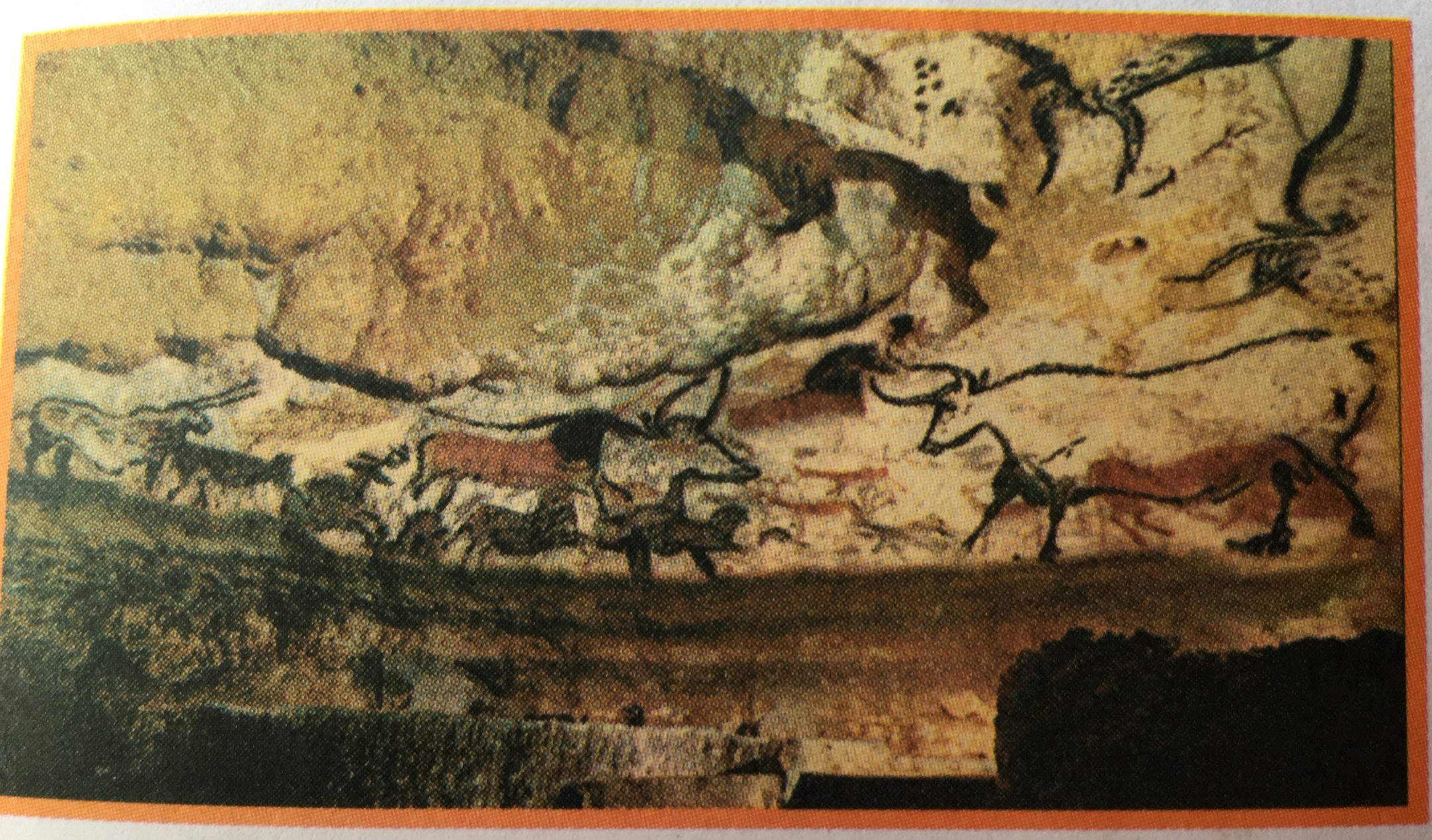 Позже рисунки были заменены значками - иероглифами
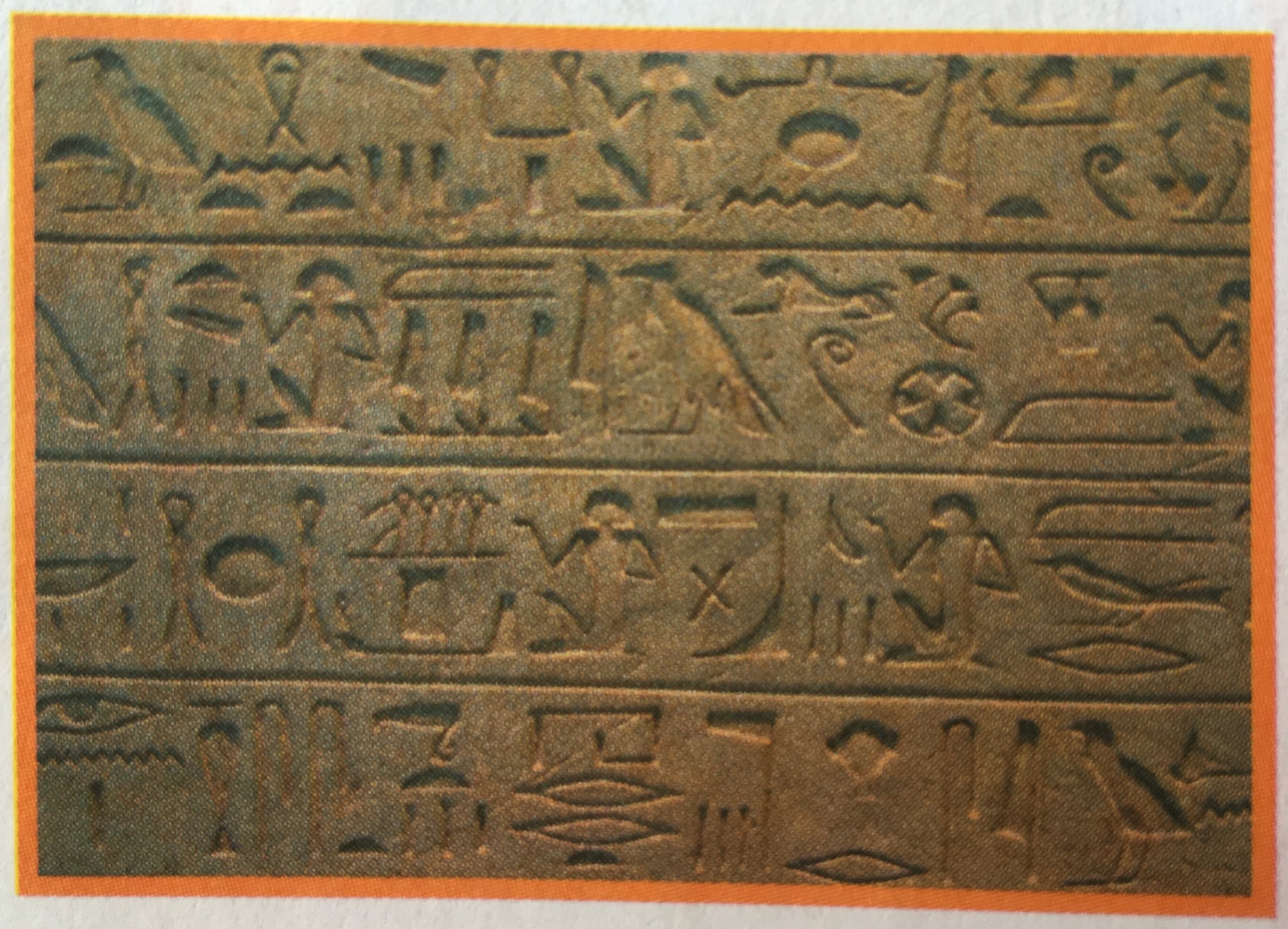 А потом человек придумал буквы. Так появилась письменность. Например,  русский алфавит.
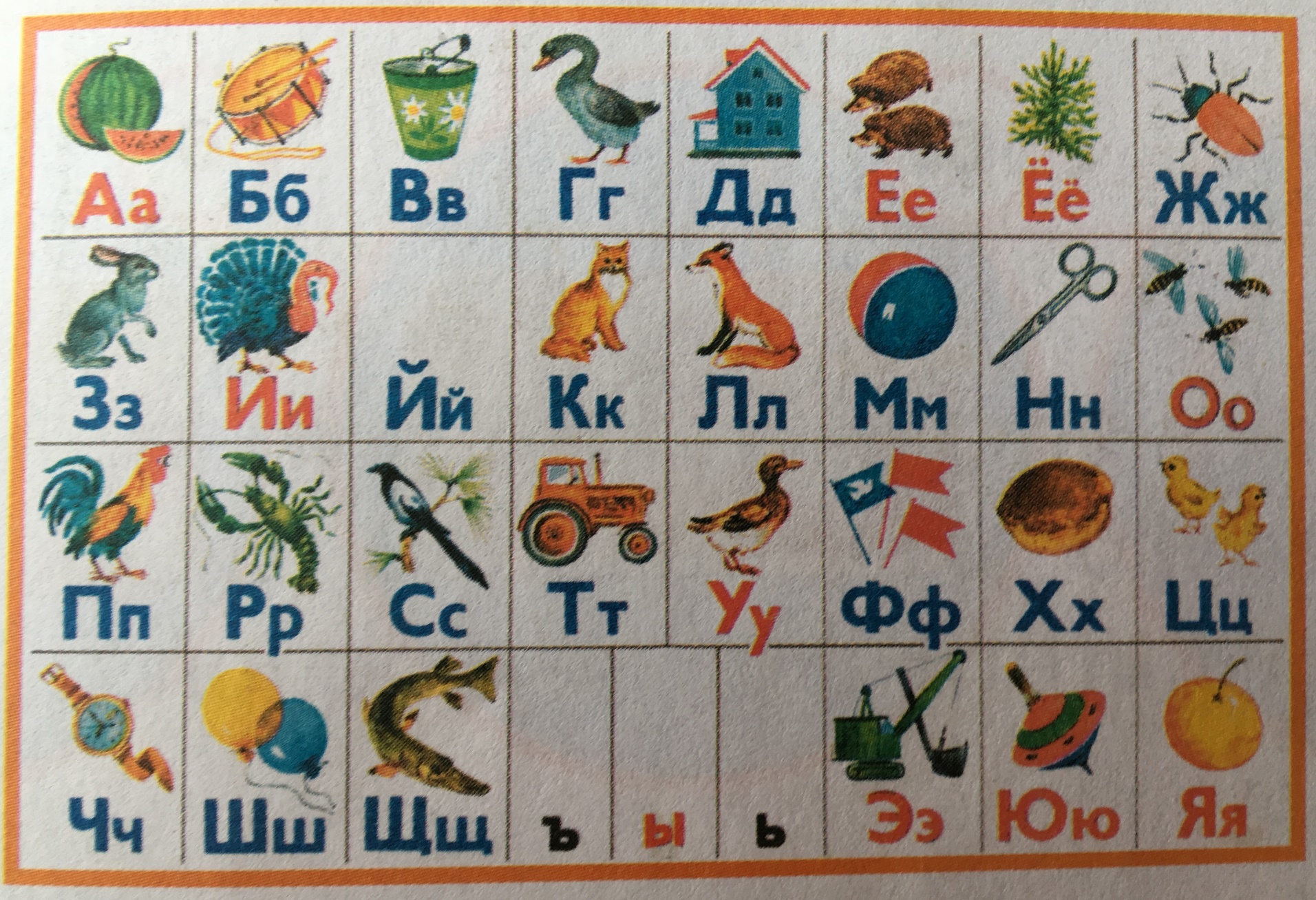 Важные телефонные номераРассмотри таблицу. Знаешь ли ты эти телефонные номера?Почему каждый человек должен их помнить и знать?А какие ещё номера важны для тебя?
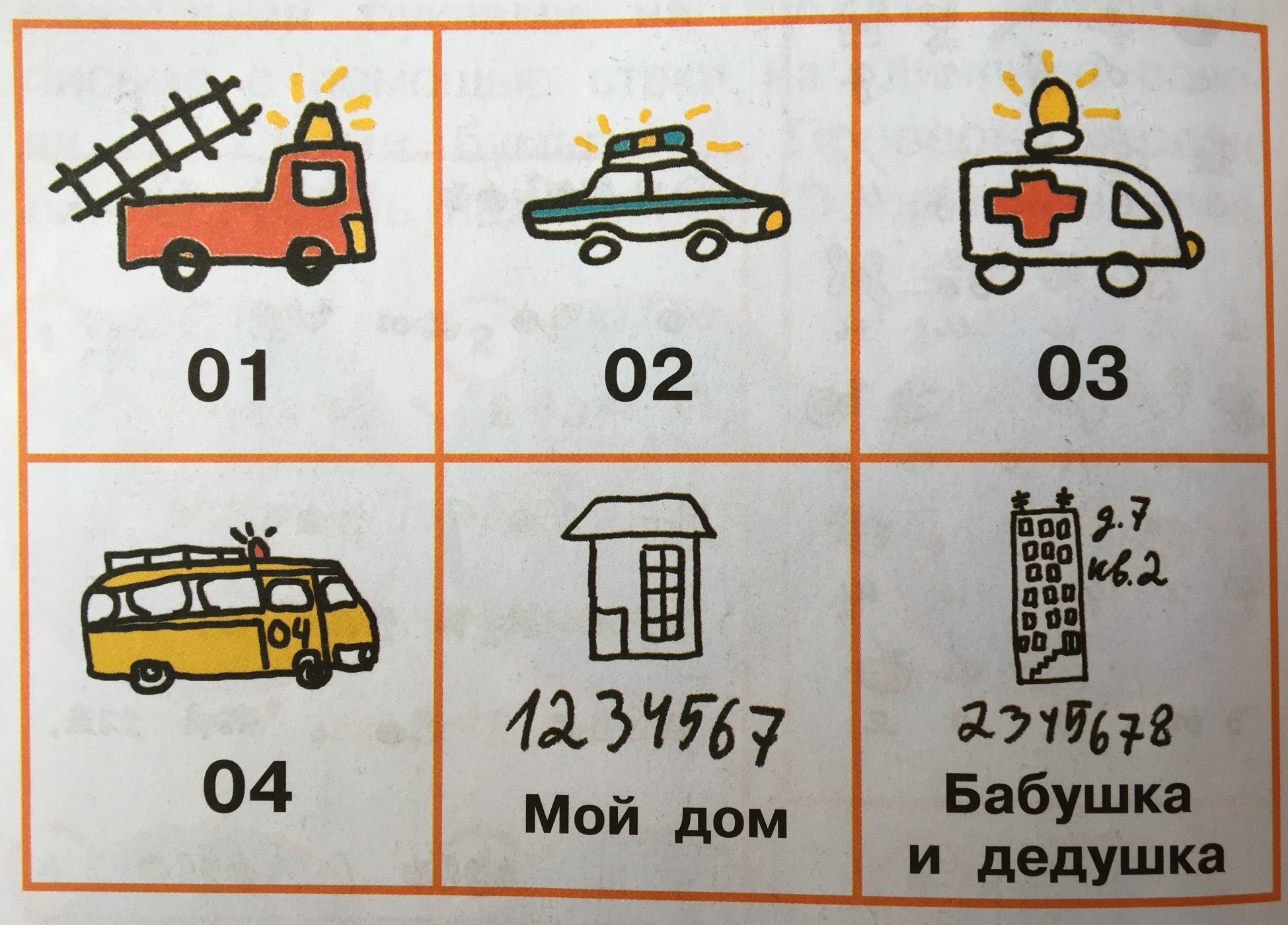 Правила дорожного движенияЧто важно для безопасности движения на улице? Какие правила дорожного движения помогают тебе ориентироваться в городе? Какие знаки из приведённых ниже ты знаешь? Что они обозначают?
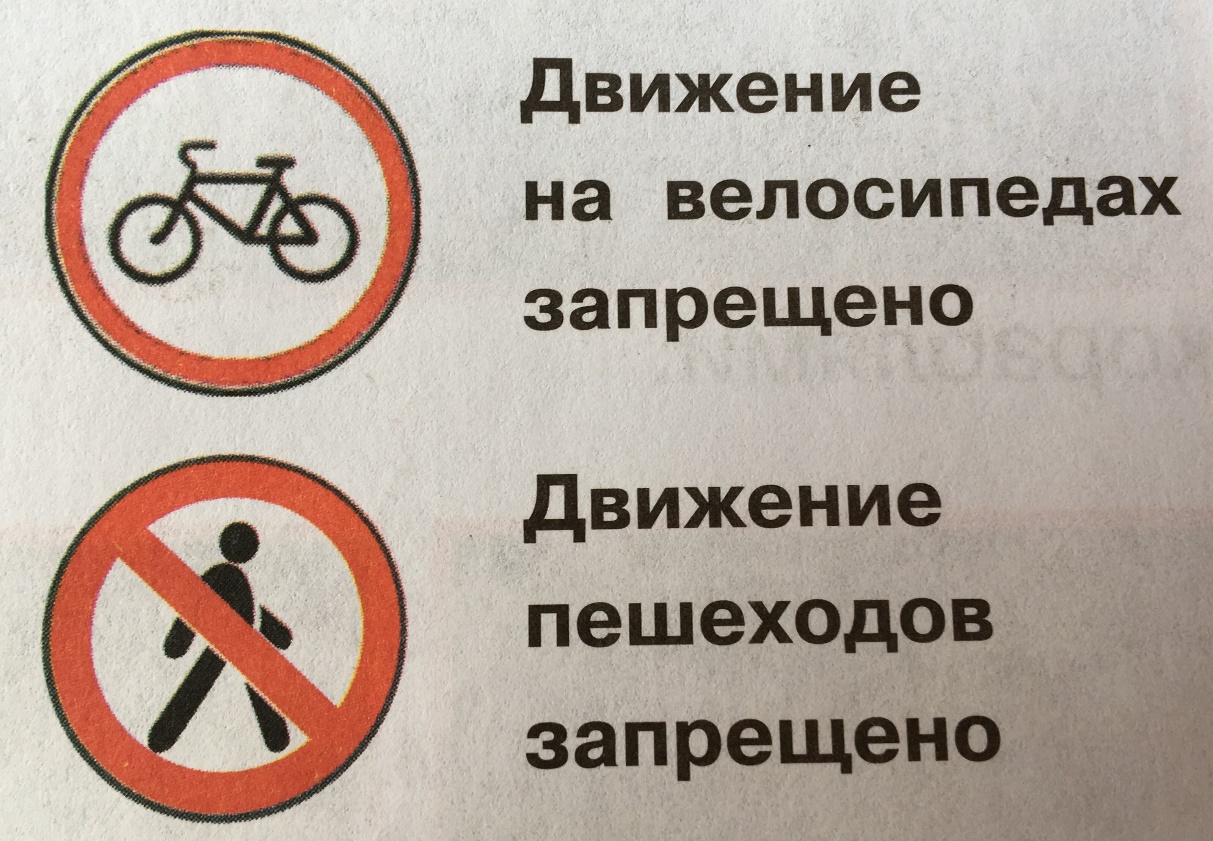 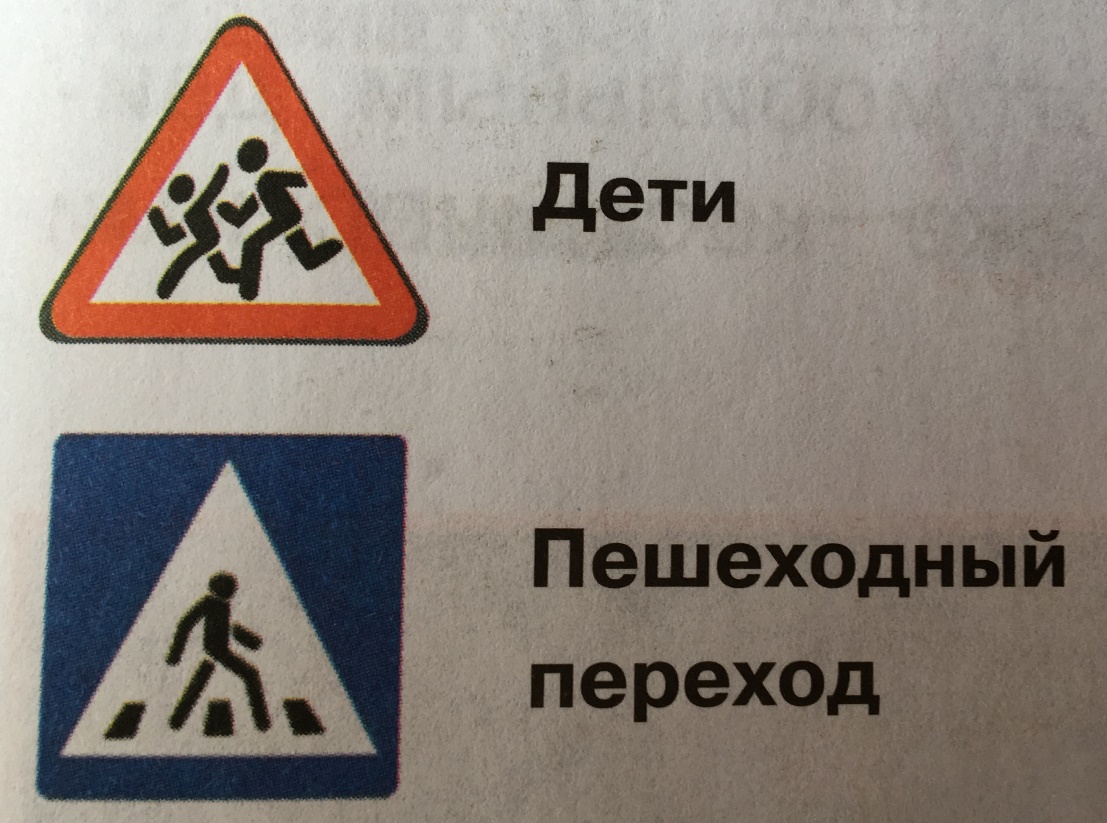